Stepping-up: The Census Bureau Tries to Be a Good Data Steward in the 21st  Century
John M. AbowdChief Scientist and Associate Director for Research and MethodologyU.S. Census BureauSimons Institute Data Privacy: From Foundations to ApplicationsMarch 4, 2019 9:30-10:30
The views expressed in this talk are my own and not those of the U.S. Census Bureau.
The challenges of a census:

collect all of the data necessary to underpin our democracy
protect the privacy of individual data to ensure trust and prevent abuse
2
The Database Reconstruction Vulnerability
These are the lessons from cryptography

Too many statistics
Noise infusion is necessary
Transparency about methods is a benefit
3
What we did
Database reconstruction for all 308,745,538 people in 2010 Census
Link reconstructed records to commercial databases: acquire PII
Successful linkage to commercial data: putative re-identification
Compare putative re-identifications to confidential data
Successful linkage to confidential data: confirmed re-identification
Harm: attacker can learn self-response race and ethnicity
4
What we found
Census block and voting age (18+) correctly reconstructed in all 6,207,027 inhabited blocks
Block, sex, age (in years), race (OMB 63 categories), ethnicity reconstructed
Exactly: 46% of population (142 million of 308,745,538)
Allowing age +/- one year: 71% of population (219 million of 308,745,538)
Block, sex, age linked to commercial data to acquire PII
Putative re-identifications: 45% of population (138 million of 308,745,538)
Name, block, sex, age, race, ethnicity compared to confidential data
Confirmed re-identifications: 38% of putative (52 million; 17% of population)
For the confirmed re-identifications, race and ethnicity are learned exactly, not just statistically
5
Absolutely the hardest lesson in modern data science is the constraint on publication that the fundamental law of information recovery imposes.

I usually call it the death knell for traditional methods of publication, and not just in statistical agencies.
6
No privacy
No accuracy
It is infeasible to operate above the frontier.
It is inefficient to operate below the frontier.
It is fundamentally a social choice which of these two points is “better.”
We fixed the database reconstruction vulnerability for the 2020 Census by implementing differential privacy.
10
The intention is to demonstrate that statistical data, fit for their intended uses, can be produced when the entire publication system is subject to a formal privacy-loss budget. 

To date, the team developing these systems—many of whom are in this room—has demonstrated that bounded e-differential privacy can be implemented for the data publications from the 2020 Census used to re-draw every legislative district in the nation (PL94-171 tables). 

And many of the person and household level tables in Summary File 1.

There are close to 100,000,000,000 other queries published from the 2010 Census that are not consistent with a finite privacy-loss budget.
11
The 2020 Disclosure Avoidance team has also developed methods for quantifying and displaying the system-wide trade-offs between the accuracy of the decennial census data products and the privacy-loss budget assigned to sets of tabulations. 
Considering that work began in mid-2016 and that no organization anywhere in the world has yet deployed a full, central differential privacy system, this is already a monumental achievement.
12
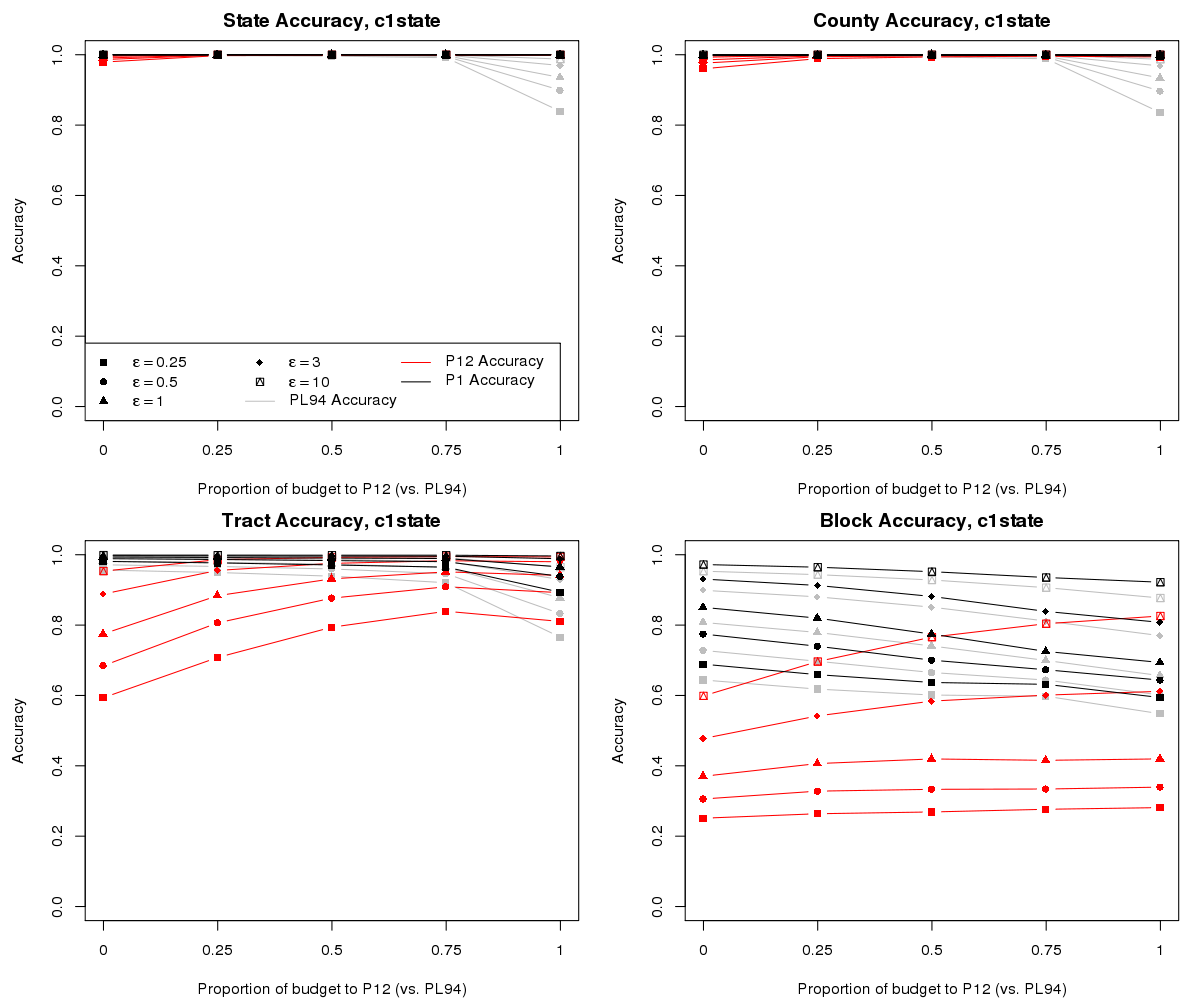 Accuracy v. Privacy Loss for Rhode Island (2010 Census) using the 2018 E2E Test Disclosure Avoidance System

PL94-171: redistricting data, SF1: P12 age x sex data and P1 population data
13
[Speaker Notes: Summary of experiments 

Population invariant at the state level (only the state population count is unprotected).

Alpha (a) moves the allocation of the global privacy-loss budget between PL94 (a = 0) and SF1-P12 (a=1), P1 is also shown.]
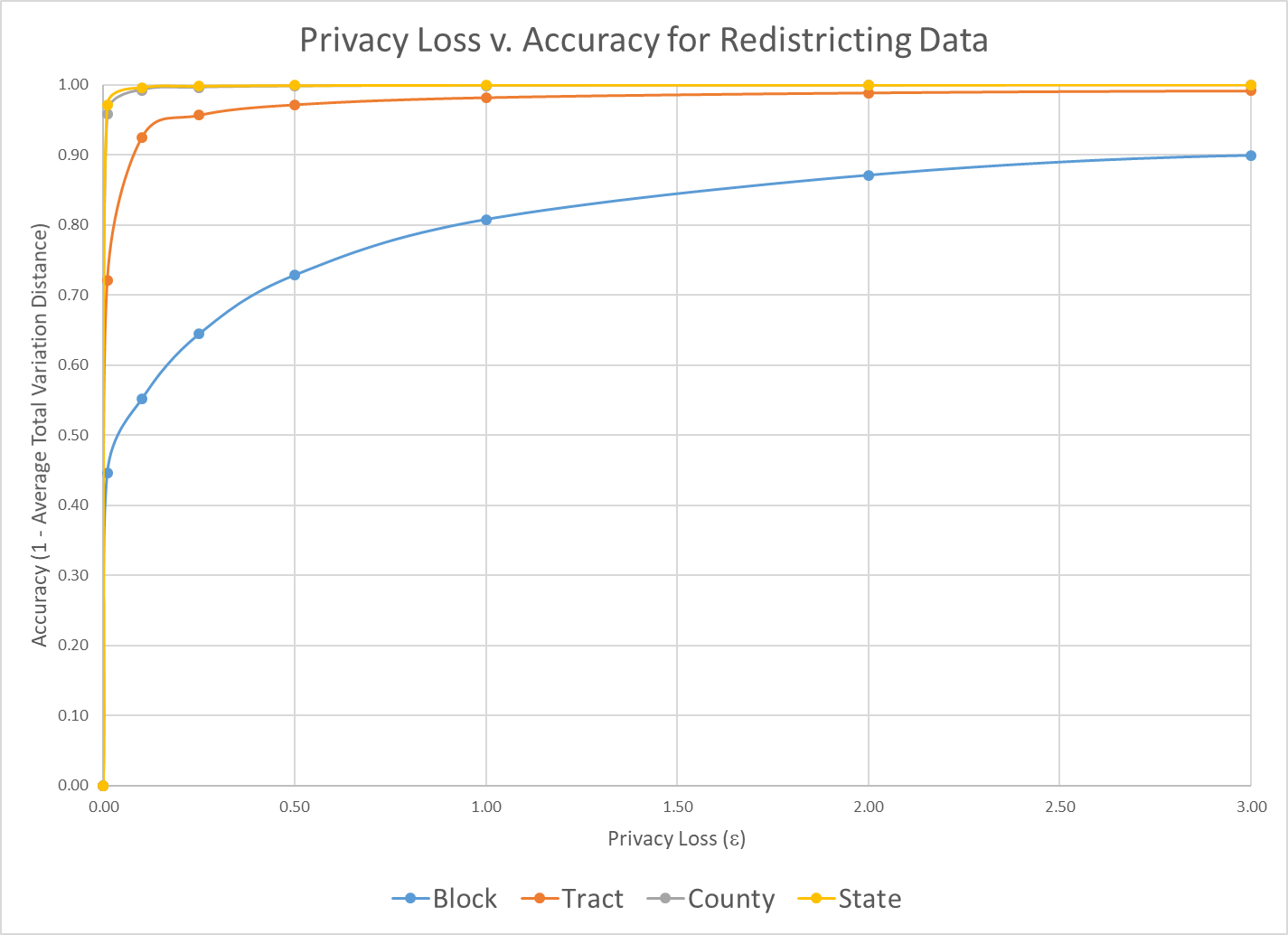 14
But it is only the tip of the iceberg. 
Demographic profiles, based on the detailed tables traditionally published in summary files following the publication of redistricting data, have far more diverse uses than the redistricting data. 
Summarizing those use cases in a set of queries that can be answered with a reasonable privacy-loss budget is the next challenge. 
Internet giants, businesses and statistical agencies around the world should also step-up to these challenges. We can learn from, and help, each other enormously.
15
That’s just the beginning of the story.
What, precisely, should the privacy-loss policy be for all uses of the 2020 Census?
How should we manage invariants?
How should we allocate the privacy-loss budget throughout the next seven decades?
Can we insist that external researchers present their differentially private analysis programs as part of the project review process?
Is so, where do we get the experts to assess the proposals or certify the implementations?
Same process for internal users?
16
Acknowledgments
The Census Bureau’s 2020 Disclosure Avoidance System incorporates work by Daniel Kifer (Scientific Lead), Simson Garfinkel (Senior Scientist for Confidentiality and Data Access), Rob Sienkiewicz (ACC Disclosure Avoidance, Center for Enterprise Dissemination), Tamara Adams, Robert Ashmead, Michael Bentley, Stephen Clark, Craig Corl, Aref Dajani, Nathan Goldschlag, Michael Hay, Cynthia Hollingsworth, Michael Ikeda, Philip Leclerc, Ashwin Machanavajjhala, Christian Martindale, Gerome Miklau, Brett Moran, Edward Porter, Sarah Powazek, Anne Ross, Ian Schmutte, William Sexton, Lars Vilhuber, Cecil Washington, and Pavel Zhuralev
17
More Background on the 2020 Census Disclosure Avoidance System
September 14, 2017 CSAC (overall design)https://www2.census.gov/cac/sac/meetings/2017-09/garfinkel-modernizing-disclosure-avoidance.pdf?# 
August, 2018 KDD’18 (top-down v. block-by-block)https://digitalcommons.ilr.cornell.edu/ldi/49/ 
October, 2018 WPES (implementation issues)https://arxiv.org/abs/1809.02201 
October, 2018 ACMQueue (understanding database reconstruction) https://digitalcommons.ilr.cornell.edu/ldi/50/ orhttps://queue.acm.org/detail.cfm?id=3295691 
December 6, 2010 CSAC (detailed discussion of algorithms and choices)https://www2.census.gov/cac/sac/meetings/2018-12/abowd-disclosure-avoidance.pdf?#
18
Thank you.
John.Maron.Abowd@census.gov